БУДИМО ОДГОВОРНИ И БЕЗБЕДНИ НА ИНТЕРНЕТУ
ПЕГИ ознаке

Лука Соковић, Никола Савић и Марија Радовић
Шта су ПЕГИ ознаке?
ПЕГИ је скраћеница од ‘’Pan European Game Information’’ и указује на то ком узрастује примерена конкретна видео–игра  и какав је њен садржај . Тренутно се користи у 39 држава. Организација је развијена од стране компаније Interactive Software Federation of Europe, а основана је априла 2003. године.
ПЕГИ ознаке не означавају колико је игрица тешка, већ описујукако игрица може утицати на децу.

Пре него што инсталираш неку видео – игруобавезно провери да ли одговара твом узрасту!
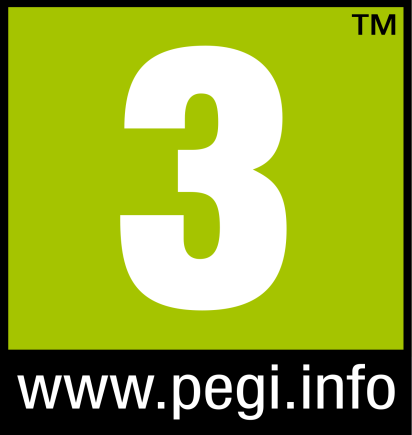 ПЕГИ 3
Сматра се прикладним за све старосне групе. Игра не би требало да садржи никакве призоре који би могли да уплаше млађу децу. Прихватљив је врло благ облик насиља (у комичном контексту или дечјем окружењу). Псовке не смеју бити присутне.
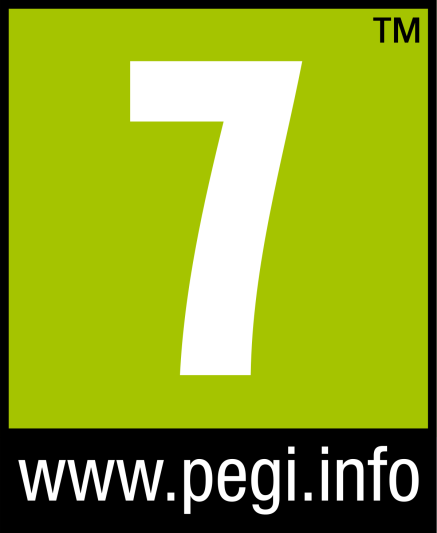 ПЕГИ 7
Игра је намењена деци од 7 и више година али садржај игре може бити  са сценама које могу да изазову страх код млађе публике требало би спадати у ову категорију. Дозвољени су врло благи облици насиља (подразумевано, нереалистично или неопширно насиље) као и вулгарност.
В
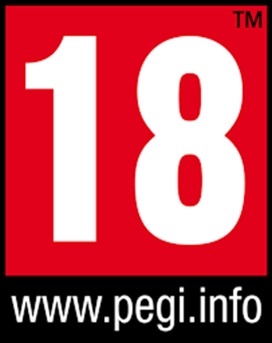 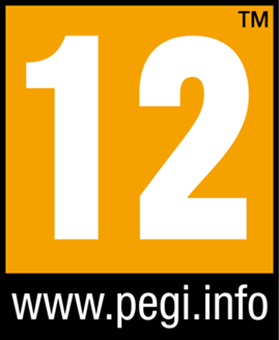 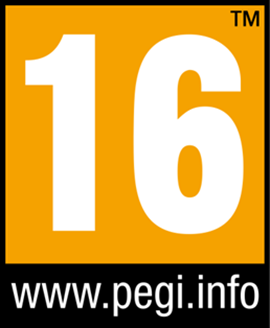 Видео игре са овим ознакама нису примерене за ученике нашег узраста.  

Игре са овим ознакама приказују насиље, коцкање, употрбу псовки, конзумирање дувана, алкохола, илегалних супстанци .
Остале ПЕГИ ОЗНАКЕ
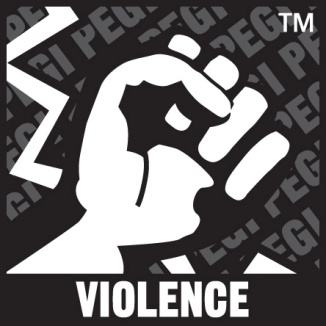 Игра са насиљем.


            Игра садржи ружне речи.


            Игра изазива страх код деце.
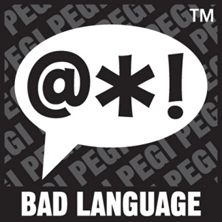 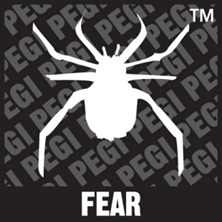 Игра подстиче верску и 
         етничку мржњу.
             
              Игра приказује употребу 
              дувана, алкохола и нелегалних  
              супстанци. 
             
              Игра приказује еротску голотињу 
              и неприкладне радње и понашање.
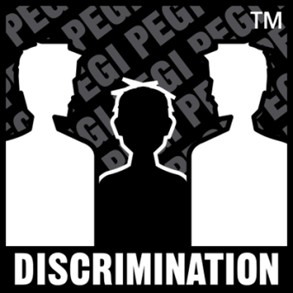 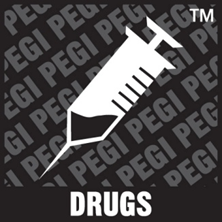 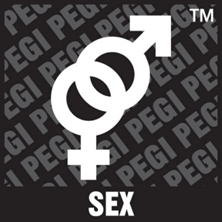 Игра садржи елементе који 
             подстичу или подучавају коцкање.

               Велики број игара чак и са
               ознаком ПЕГИ 3 садржеогласе и 
               могућност куповине унутар игре. Такве игре, уз помоћ одраслих треба пријавити.
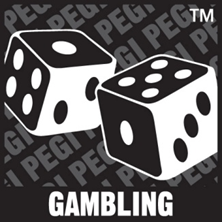 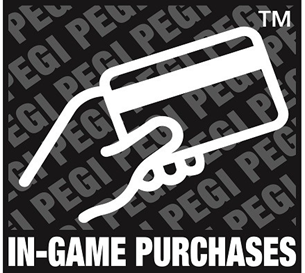 Важно је да знаш да се и међу играма које имају ознаку ПЕГИ 3 могу пронаћи и оне које због свог садржаја нису примерене деци.
Видео игре могу имати и доба и лош утицај на нас.
Уз помоћ одраслих научи како да иубегнеш лоше стране играња видео игара.
Видео игре увек бирај заједно са одраслима.